Energy Security of Bangladesh for Building Sonar Bangla: Bangabandhu’s Vision
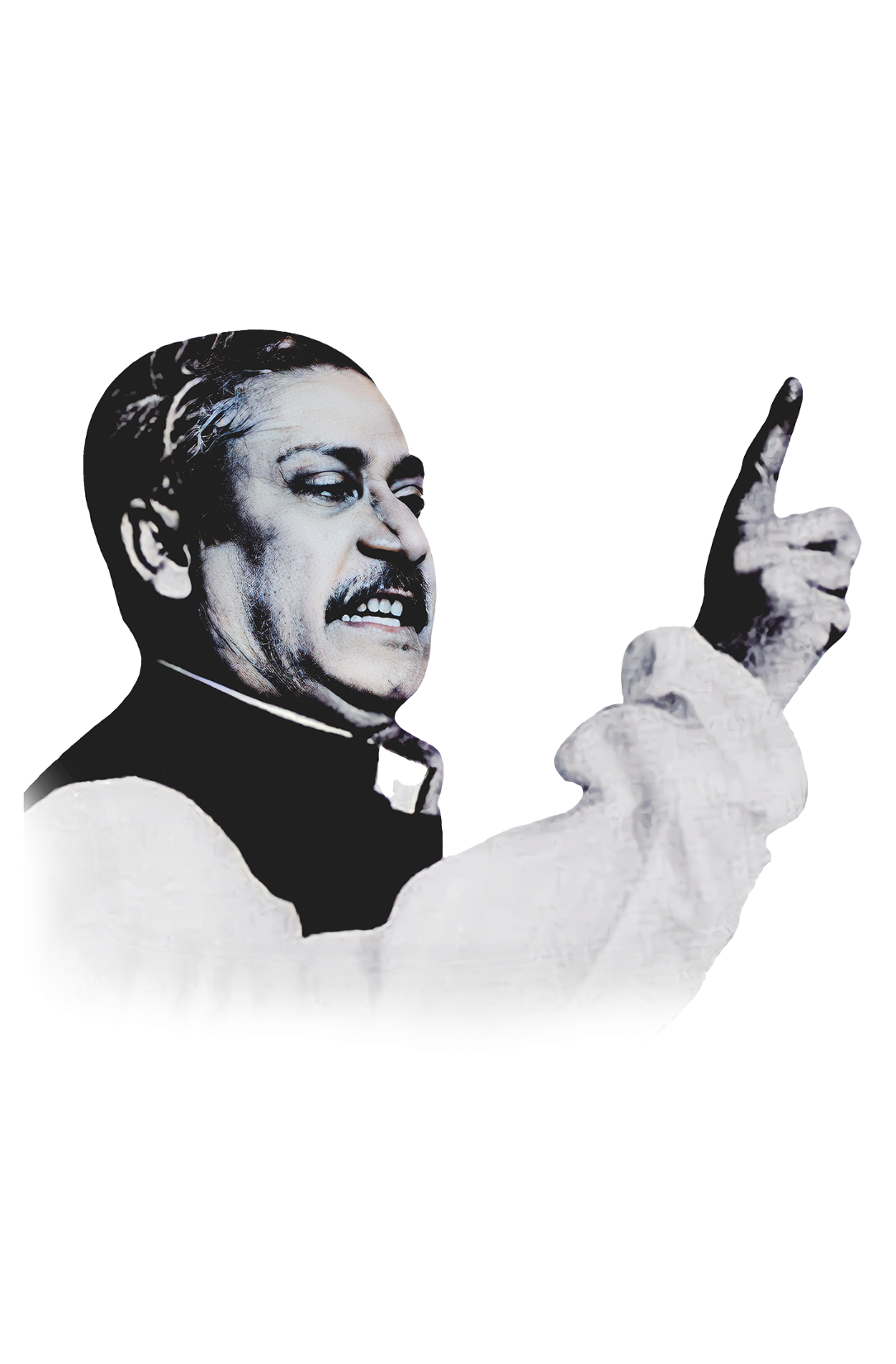 Md. Maqbul-E-Elahi Chowdhury
Primary Energy Expert
08 August 2023
1
Vision
Bangabandhu conceived the idea of Sonar Bangla (Golden Bengal) at the onset of independence of Bangladesh.
He realized that solely depending on the agricultural economy, it would not be possible to build Sonar Bangla, it would parallelly require industrial development.
To develop Industries, uninterrupted electricity would be required.
To produce uninterrupted Electricity; the country would require Primary Energy Security and that can only be achieved through Indigenous Energy Resources not by importing.
So, his government gave paramount importance  for the Exploration, Production, Transportation and Distribution of Indigenous Primary Energy.
2
Actions
Within only three and half years of his government’s tenure, he took the following unprecedented actions for the Energy Security of Bangladesh:

Signed a contract of Tk. 20 Crore with the USSR for Exploration of Oil and Gas within the country in 1972;
Created “Bangladesh Oil, Gas and Mineral Corporation’’ in 1972;
Enacted Maritime Boundary Law of Bangladesh, aiming at offshore Petroleum Exploration, 1974;
3
Actions
Created Petrobangla for the Exploration, Production, Refining, Transmission and Distribution of Oil and Gas within the country and the same time created “Bangladesh Mineral Development Corporation” for Exploration and Production of Solid minerals like coal, limestone etc. 
For efficient functioning of those Corporations, his government gave the authority of those Chairmen as a Secretary of the Government.
4
Actions
The government of Bangladesh Purchased the ownership of the Five Gas fields (Bakhrabad, Titas, Habigonj, Rashidpur and Kailash Tila as well as share and operatorship of Titas Gas Transmission and Distribution Company) from Shell Oil Company (1975) at through away price. He also nationalized Sylhet and Chhatak Gas Fields. Those gas fields contribute to the generation of electricity, fertilizer factories, running other industries till today
 The gas reserve of those gas fields were 7.97-8.89 TCF
He changed the colonial time Petroleum Concession System to Production Sharing Contract,1974 where the sovereignty of the country on the discovered Oil/Gas fields is fully retained; 
Signed Production Sharing Contract with five Petroleum Exploration Companies within nine months
5
Actions
Negotiated with India for the development of the Jamalgonj coal deposit but after his brutal murder, contract could not be concluded;
Negotiated with the West German Government for providing consultancy services for Petroleum Exploration and Production in Bangladesh
Appointed Consultant in carrying out the feasibility study of Maddhyapara Hard rock mining;
Upgraded the status of the Geological Survey of Bangladesh and geared up the Geological survey activities and subsequently those gave the foundation for the discovery of the Barapukuria and Khalashpir coal deposit, etc.
Organized Training for Petrobangla officials in Indonesia, Yugoslavia, Algeria etc.
6
1st Five years Plan of Natural Resources (Reff: THE FIRST FIVE YEAR PLAN, 1973-78, PLANNING COMMISSION, GOVERNMENT OF THE PEOPLE’S REPUBLIC OF BANGLADESH, NOVEMBER 1973, PAGE 353-371)
11.2.2  Plan Objectives and Policies
A. Objectives
To remove the imbalance between the gas discovered so far and the transmission and distribution facilities.
To initiate, on a priority basis exploration of oil and gas.
To accelerate surface and subsurface geological investigation and mapping.
To recognised and develop institutional facilities including physical facilities of the concerned agencies.
To impart training to improve technical capabilities of the professionals.
7
1st Five years Plan of Natural Resources
B. Policies

Emphasis will be placed on the use of gas as fuel for domestic, industrial and commercial purposes in the urban area
Arrange optimum use of gas for generation of power
Exploration, development and marketing of oil and gas should be treated as an integrated function. The task should be responsibility of single corporation.
Duality of authority between the ministry of industries and the ministry of N.R & S.T.R should be eliminated.
8
After Bangabandhu’s demise
But after Bangabandhu’s demise, the subsequent government took a lukewarm attitude towards the Energy Security of Bangladesh and that eventually resulting in slowing down Petroleum and Exploration Production.
However, at the end of last century, a total of 29 TSCF (2P) gas were discovered.
Besides, four coal deposits namely Barapukuria, Khalashpir, Fulbari, and Dighi Para were also discovered, out of which only Barapukuria Field was developed with a million tons/year production capacity.
Out of the discovered gas about 20 TCF gas has already been produced. 
The gas fields are depleting fast and the production of coal is still insignificant compared to the demand and the country is gradually becoming dependent on the imported primary energy. 
Thus, the Energy Security of the country is at stake and making it difficult to reach the goal of Sonar Bangla.
9
Energy Demand and Supply Scenario of Bangladesh
10
Gas Reserve Vs daily production
11
Suspended Wells
Rashidpur-09: since 2018 waiting for hook up line to commence production 
Kailashtila- 02 & 03  has been suspended since December 2021. Need diagnosis for the reason of excessive water production
MS Schlumberger has identified (2011) numbers of wells which can be brought in to production with minor repairing job and investment.
12
Measures may be taken to Avert the Worsening Energy Crisis in Bangladesh
13
Short Term: Natural Gas
Stop theft of gas

Install Gas meter in all  gas marketing zones and sub zones 
Ensure collection of revenue for the Gas supplied to each Zone and sub-zones,
Install prepaid EVC meter for all gas customer’s premises following EVC meter policy 2019 (revised 2021)
14
Short Term: Natural Gas
Increase production from the discovered gas fields of Bangladesh
   
Bring all suspended well to production (where possible)
Hook up Rashidpur well #9 with Rashid #7 to connect with the process plant and finally with the national gas grid. It may be noted that the well was drilled and completed in 2018 and is not yet hooked up. 
A maximum of three to five weeks may be required to do the job by mobilizing Petrobangla resources. Six months back Cost of one million spot LNG was USD 45000 i.e UD $1.3 Million per month.
15
Short Term: Natural Gas
3.  Follow the recommendation of Committee on Estimates energy
     resource 2010

Repairing/workover job should be done from revenue budget
Diagnosis the Cause(s) of excessive sand and water flow of  Kailash Tila wells (2&3) at the earliest; take remedial measure(s) and resume production. Total time may take two (in case of wireline operation) to ten weeks maximum (for remedial work). In case of Complete workover 2/3 months).
Similar remedial works for other wells (49) may be carried out as suggested by M/S Schlumberger and subsequent workers.
16
Middle Term: Natural Gas
Exploration friendly policies to be declared. Hassle-free processing for clearances for import/export of material, equipment etc.
Like 1974 and 1993-96 data centers of Petrobangla and its companies should be opened to IOC, researchers and sold at a nominal price.
Exploration activity within the country should be geared up by National Companies (Bapex), IOC and Joint Venture of National Companies and IOCs.
Associate Petrobangla Geologist & Geoscientist with the IOCs to study and report writing and ensure receiving copies of those reports
Exploration & Production practice has to be adopted as it was done during the mid 1970s.
17
Middle Term: Natural Gas
Price incentives for Exploration and Production in the western part of Bangladesh (25% more Gas price than the eastern part) have to be declared as suggested in the National Energy Policy, 1996. A similar incentive has also to be given for gas discovered within or below abnormal high pressured formation and for Sitakund, Patharia, Harargonj and Chittagong Hill Tracts region.
Model Production Sharing Contract should be declared without further delay.
Encourage the local investors for petroleum exploration financial incentives may be considered
18
Middle Term: Coal
During the last about six decades in five places estimated three billion tons of Coal have been discovered in Bangladesh.

The quality of Coal in Bangladesh is generally good with high quality with   higher calorific value and lower Sulphur content. Due to the higher depth of 	burial and controversy on the extraction method, only one underground 	coal mine with a production capacity of one million has been developed. 
The present demand for coal in the country is 7/8 million tons for brick 	burning and electricity production. Due to the shortage of coal, a good 	quantity of trees are destroyed causing environmental degradation for brick 	burning and some are by low-grade coal with high Sulphur content which 	also causes environmental degradation. 
Coal-fired power plants have increased multifold and growing rapidly. The requirement of coal in the country will grow to the tune of about 20 million per year 2025.
19
Middle Term: Coal
There are many ways of coal extraction. In the case of the open-cut method, loss of cultivable land in Bangladesh is the main concern. But the extraction of coal is about 80%. 

In the case of an underground mine loss of land is also there especially retrieving method which is adopted in Barapukuria and the extraction of coal percent is also less compare to opencut is much less. However, extraction of coal by sand towing is possible with the least lost land and least disturbing environment. 

The extraction will be less compared to the reserve and the cost will be more. Considering the present market price and environmental cost, extraction may commercially viable. Under such scenario Indigenous resources would be able to supplement a significant quantity of coal required by the country.
20
Conclusion
বঙ্গবন্ধুর পথ ধরো 
জ্বালানি নিরাপত্তা গড়ে তোলো
সোনার বাংলা গড়ে তোলো

জয় বাংলা
21